Neural Computation
Spiking Neuron Networks
Sources
“Handbook of Natural Computing,” Editors Grzegorz Rosenberg, Thomas Back and Joost N. Kok, Springer 2014. 
“Deep Learning Tutorial”, Yann LeCun, Marc'Aurelio Ranzato, ICML Atlanta, 2013.
Spiking  Neuron Networks (SNNs)
	=
Pulse-Coupled Neural Networks (PCNNs)

Inspired by natural computation in the brain
Accurate modeling of synaptic interactions between neurons
Taking into account the time of spike firing
Fast adaptation & exponential capacity to memorize

How can we design efficient learning rules that take advantage of this computational model?

Can we already show in theory for simple neuron models whether SNNs can do more than classical computational models?

Do we need very accurate neuron models to improve learning?

What design principles (other than the neuron model) are crucial for efficient learning?
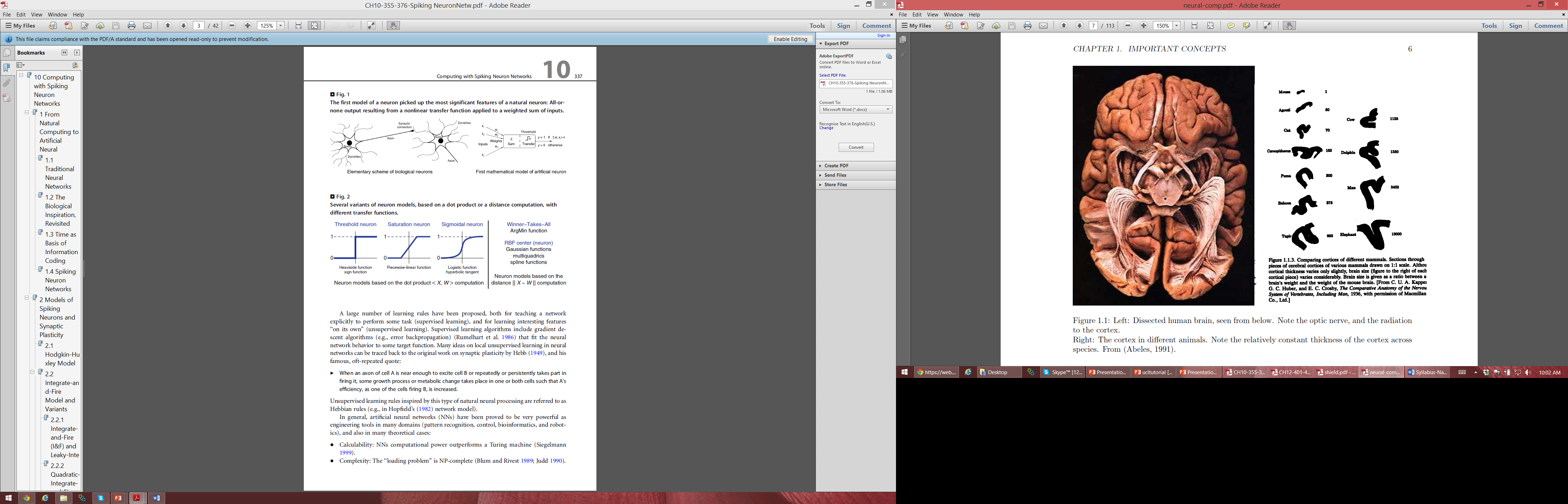 Neocortex: Cortex means bark in Greek, it lies as a bark over the rest of the brain with a surface of 2000cm^2. At the back is the occipital area important for visual processing (the later takes up 40% of the brain)  very high visual resolution (& capability for associative and therefore creative thinking?). Frontal area important for short term working memory, and planning & integration of thoughts.
Cerebellum: contains 50% of all neuron, involved in precise timing functions

Hippocampus: assumed to work as an association area which processes and associates information from different sources (after removal no new memories are stored)
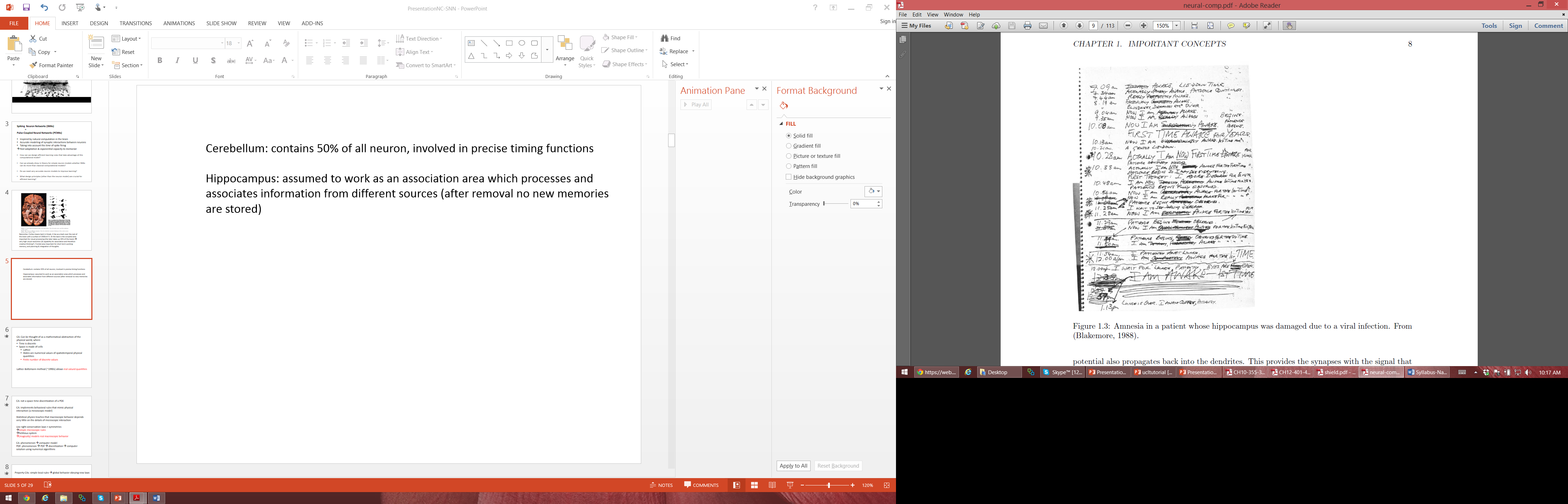 Glial cells provide support to neurons: suck up the spilt-over neuro-transmitters or  provide myelin sheets around axons or neurons
Neuron cells: 10^11 in our brains
Neurons receive input through synapses on its dendrites; dendritic trees often receive more than 10,000 synapses

Neurons communicate using spikes, i.e. brief 1ms excursions from the neuron’s membrane voltage, generated in the axon-hillock from where it propagates along the axon to the (10,000) axon terminals

Few hard rules: some release both excitatory and inhibitory neurotransmitters, some are without axons, not all neurons spike etc. 

Synaptic plasticity: adjustments, formation, removal synapses
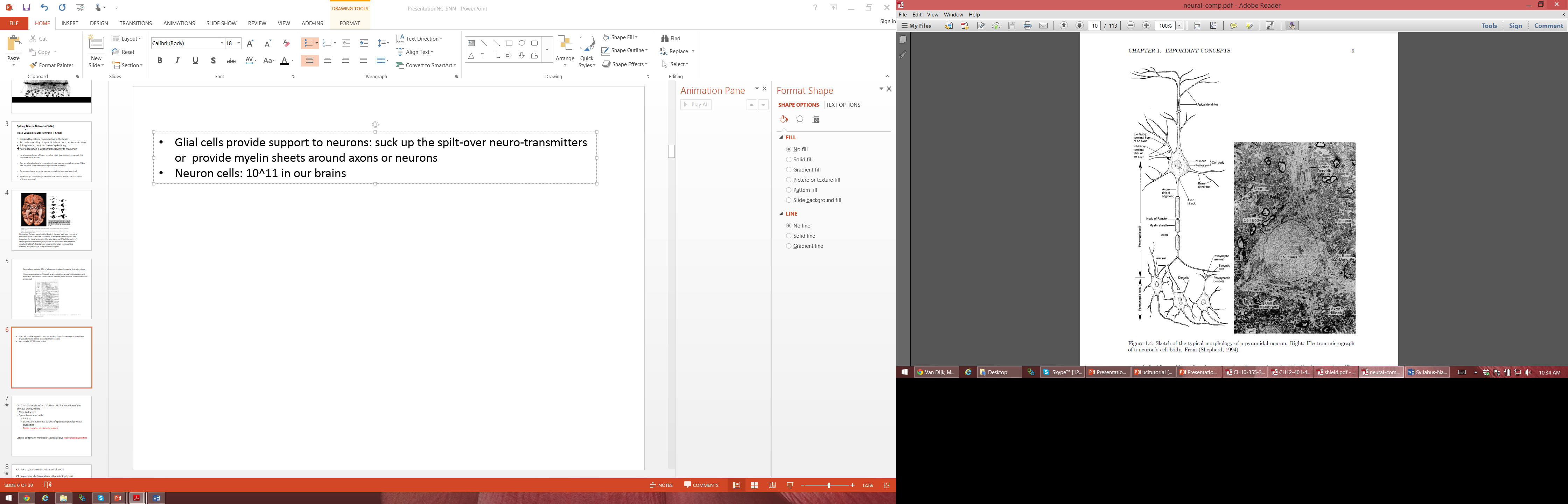 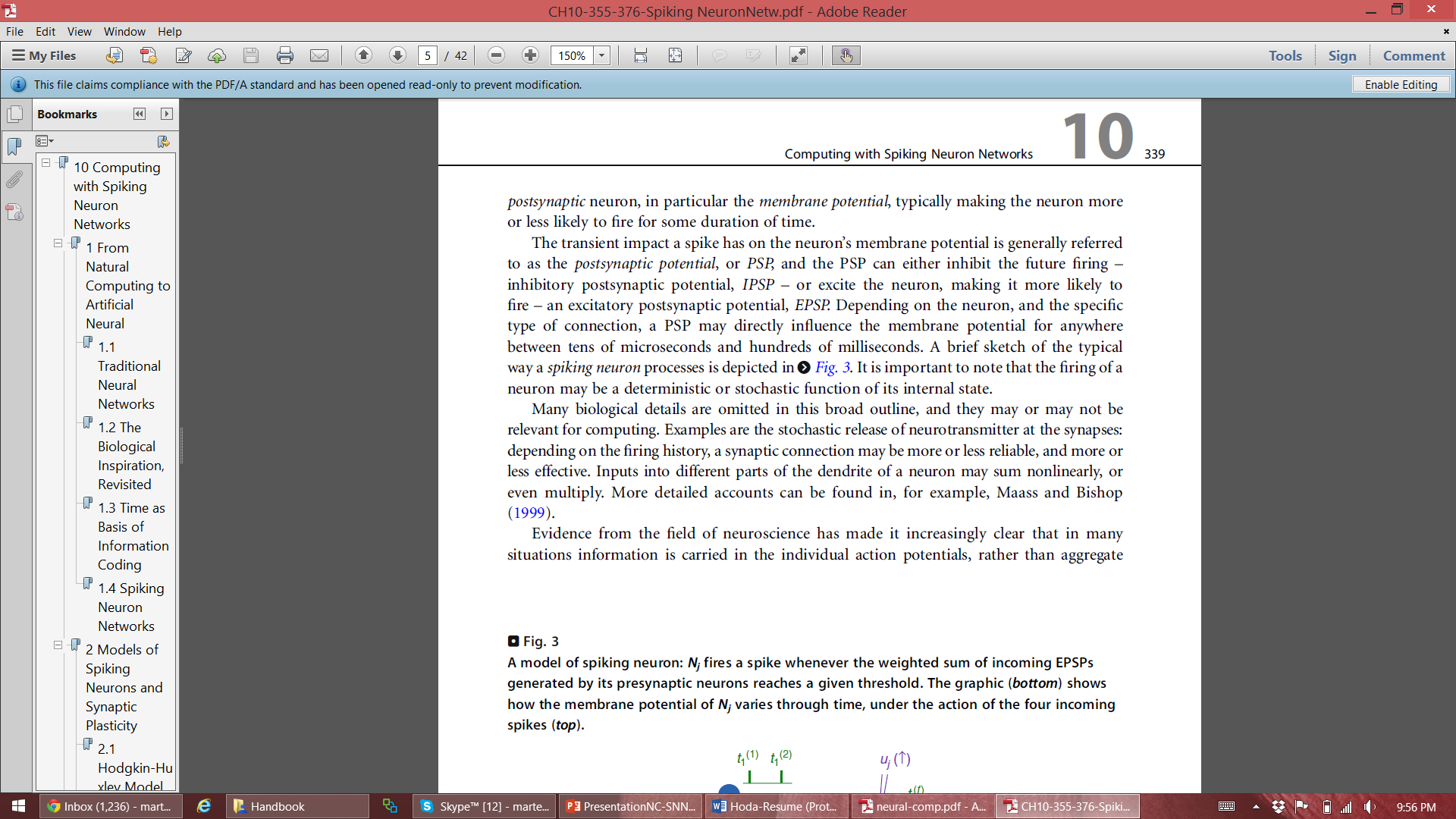 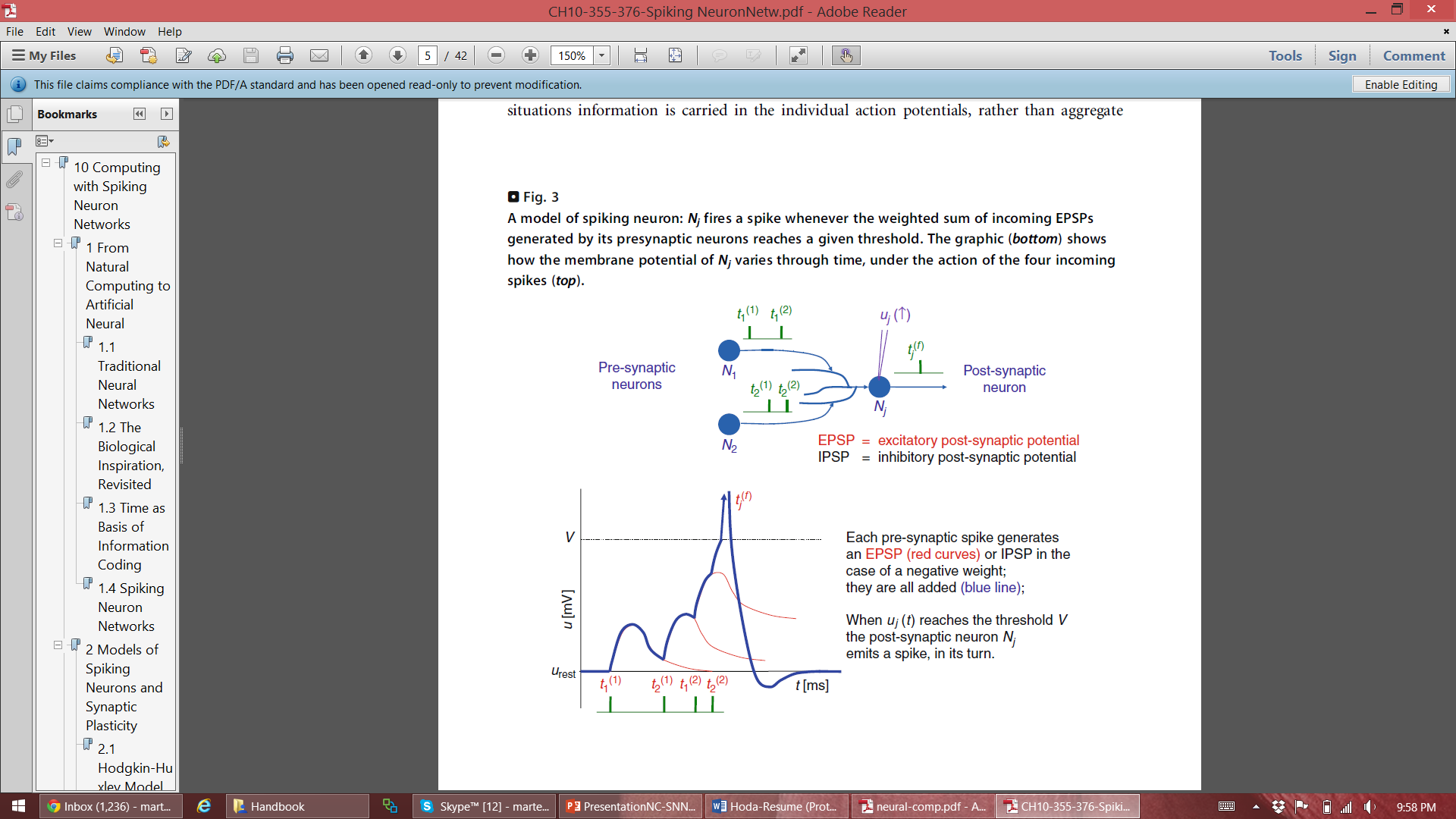 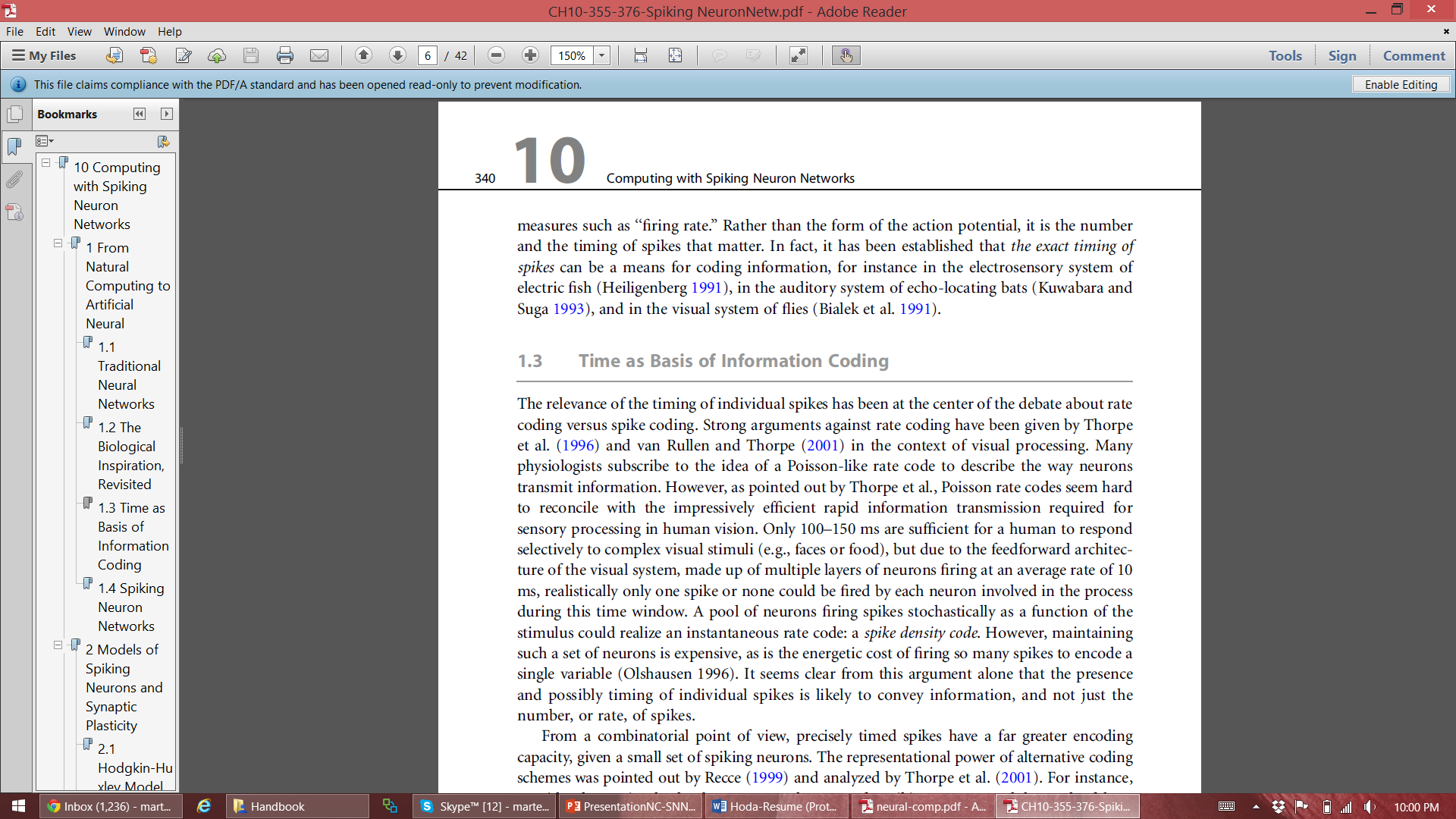 Rate vs Spike coding:
Poisson-like rate coding cannot explain the rapid information transmission for sensory processing
N neurons:
Counting spikes  log(N+1) bits
Binary code  O(N) bits
Timing code  Means alphabet is not binary but is {0,1,…,T-1}: gives O(N*log(T)) bits
Rank order coding  order of spikes matters, the time axis becomes somewhat part of the length of the code: log(N!) = O(N*log(N)) bits
Etc.
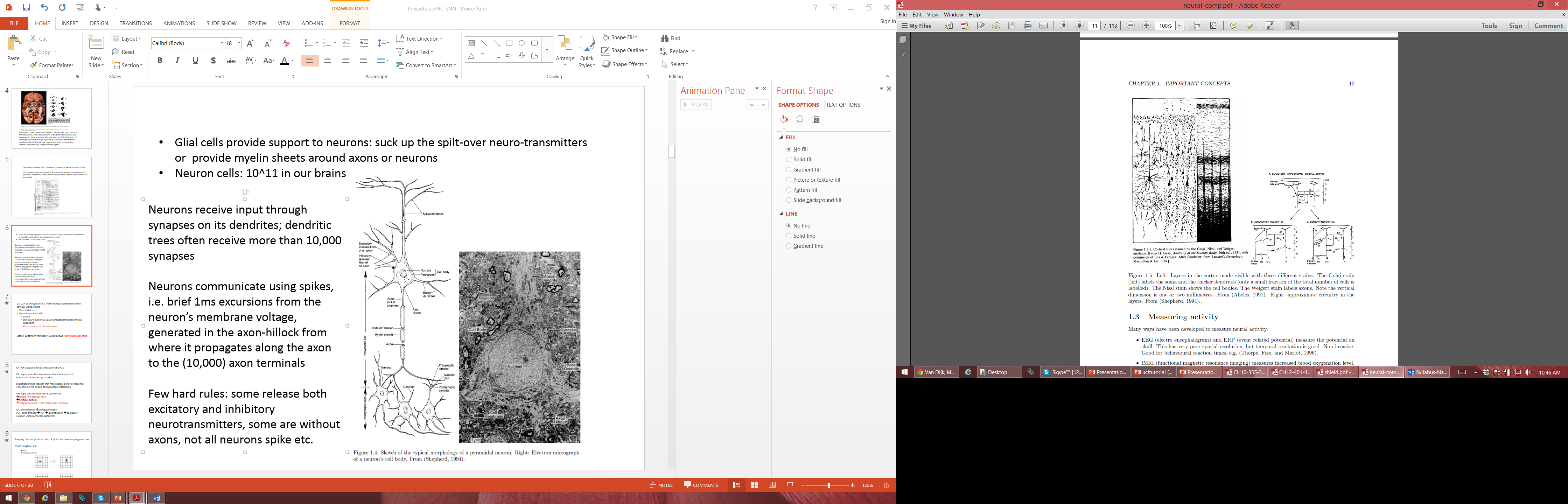 1mm^2 surface contains about 10^6 cells

Connectivity in the whole cortex is about 10^6km of fibers
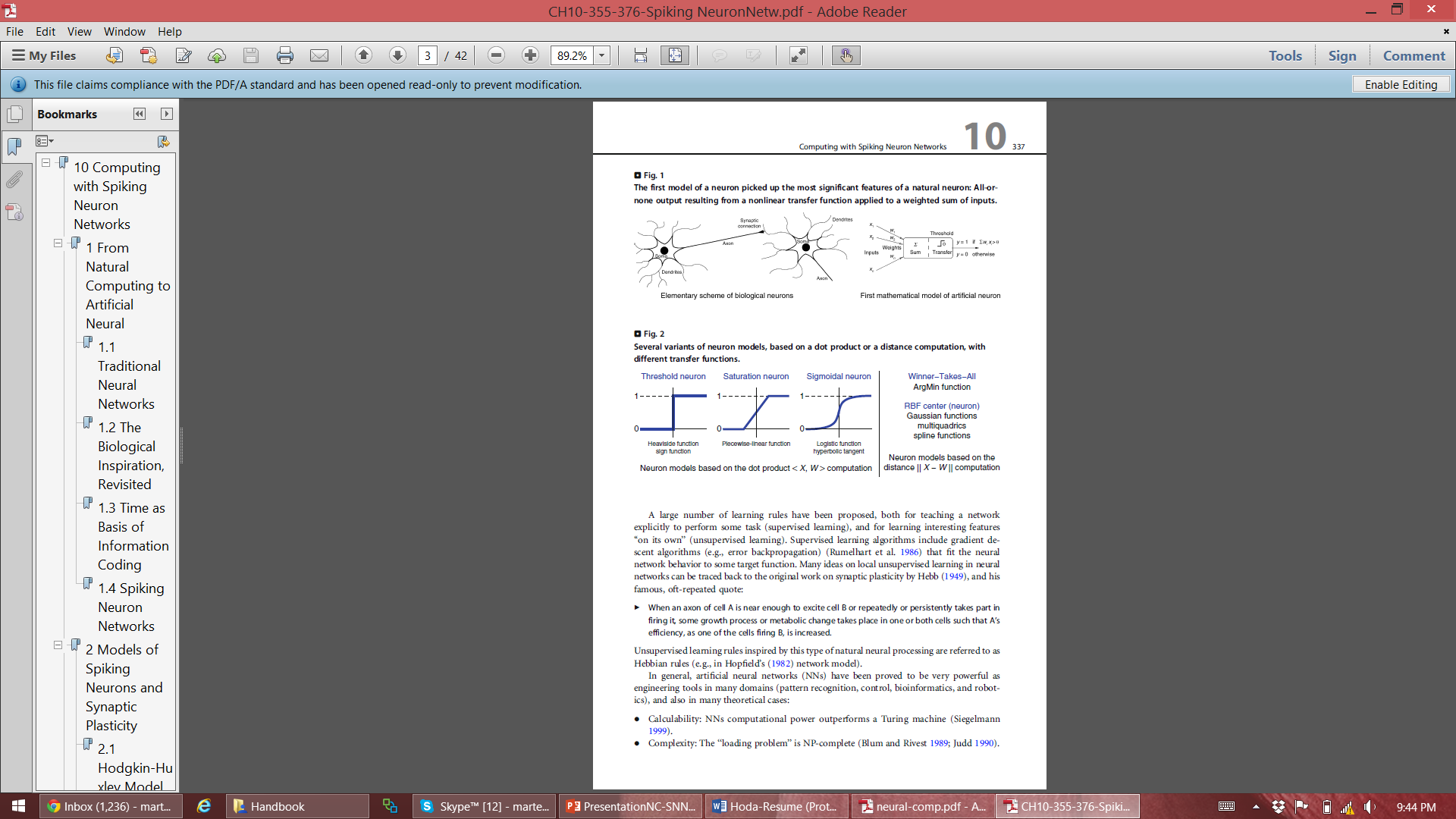 Some neuron models:
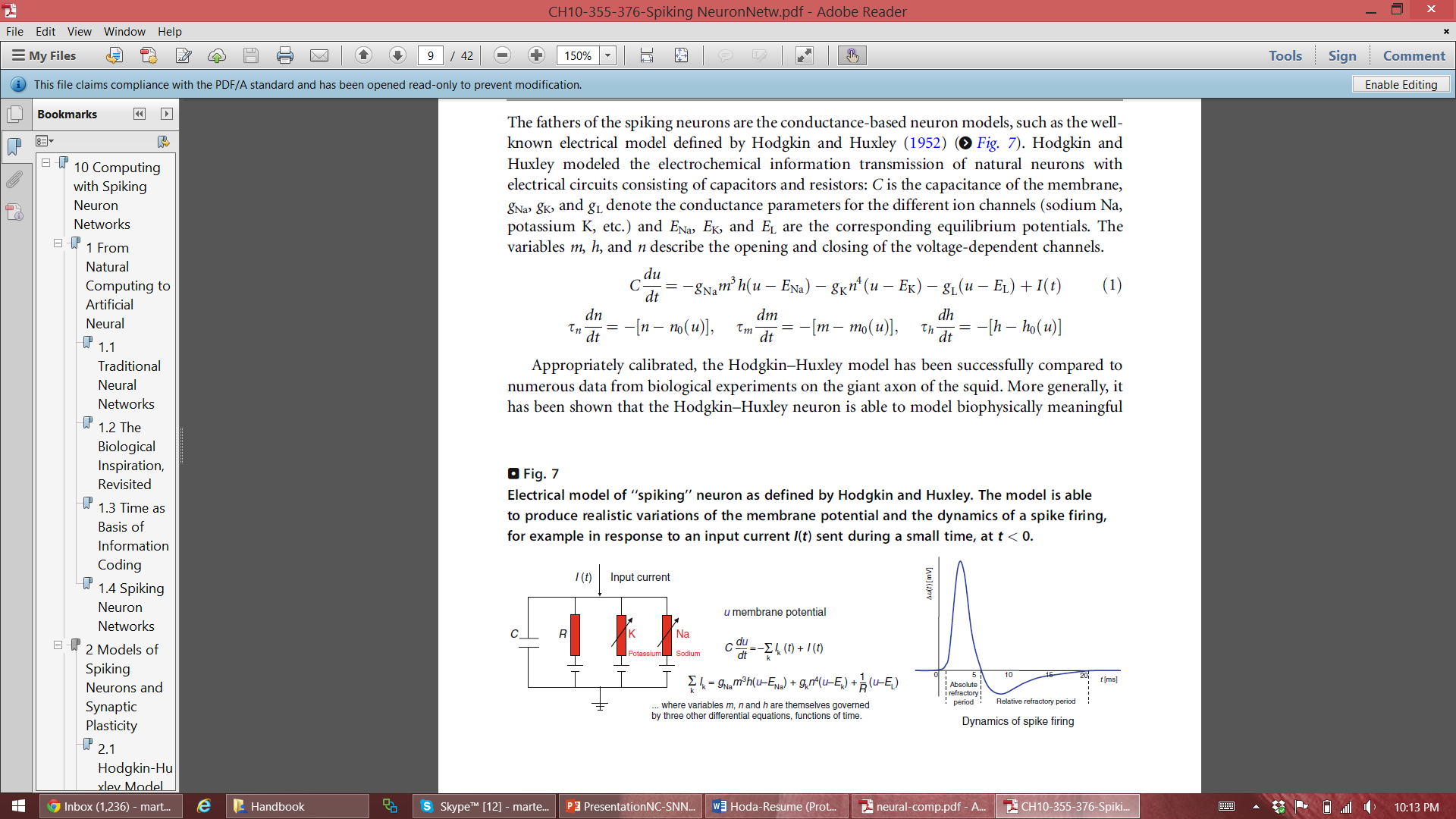 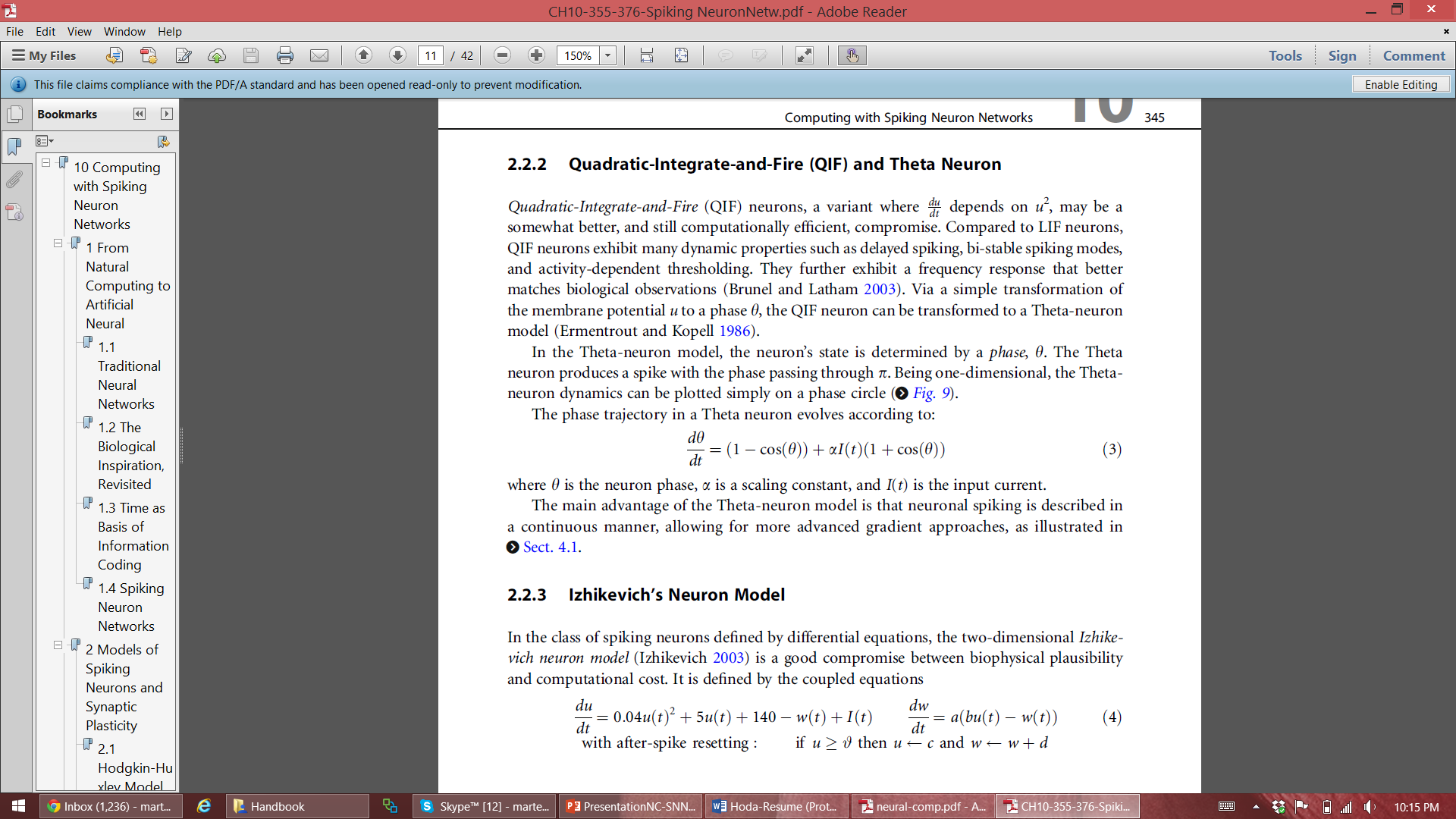 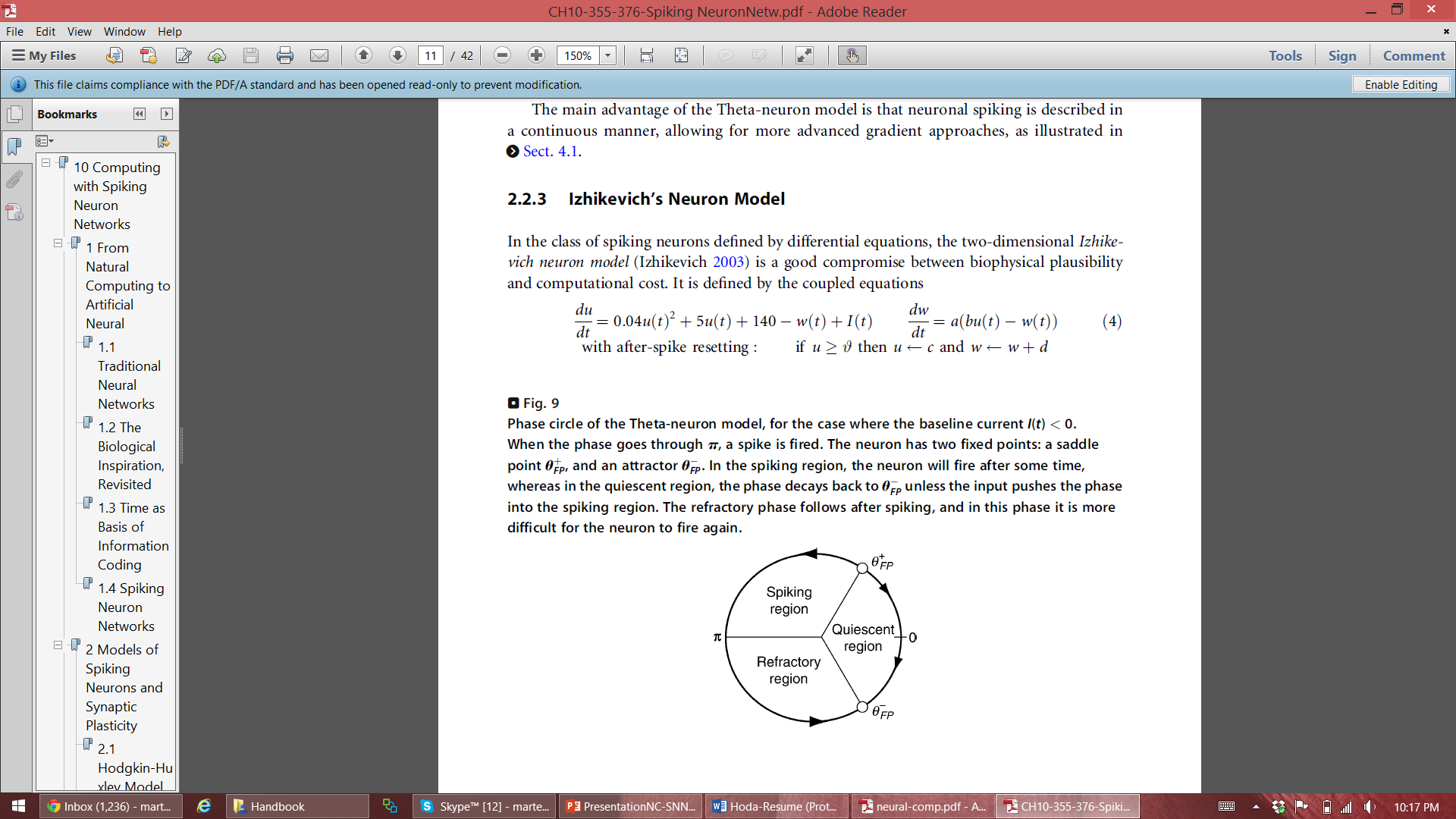 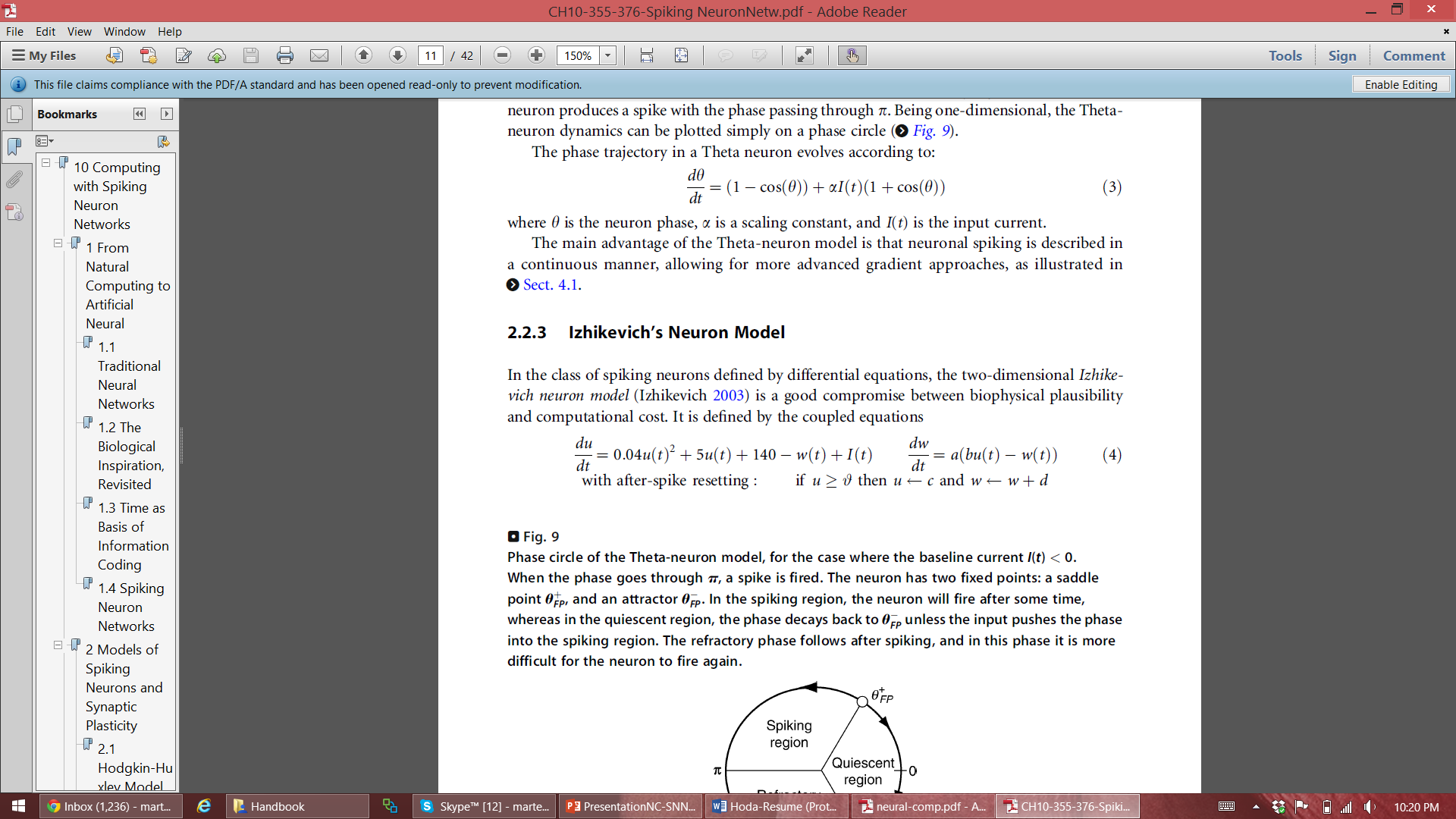 The above models is able to accurately predict all 20 firing behaviors, just as the more complex HH model.
HH: 1200 floating point computations
Izhikevich: 13 floating point computations
Other models lose out on predictability
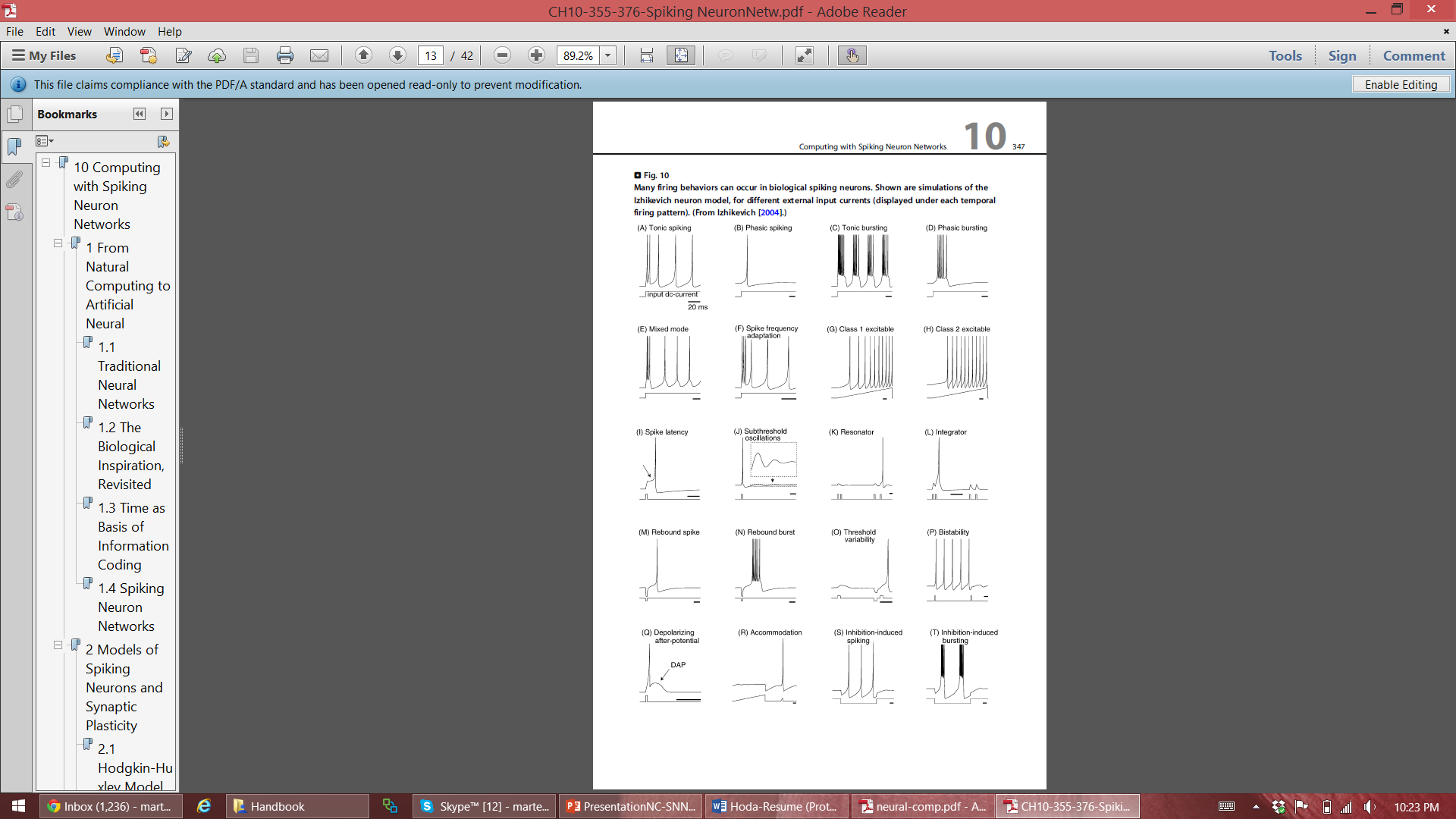 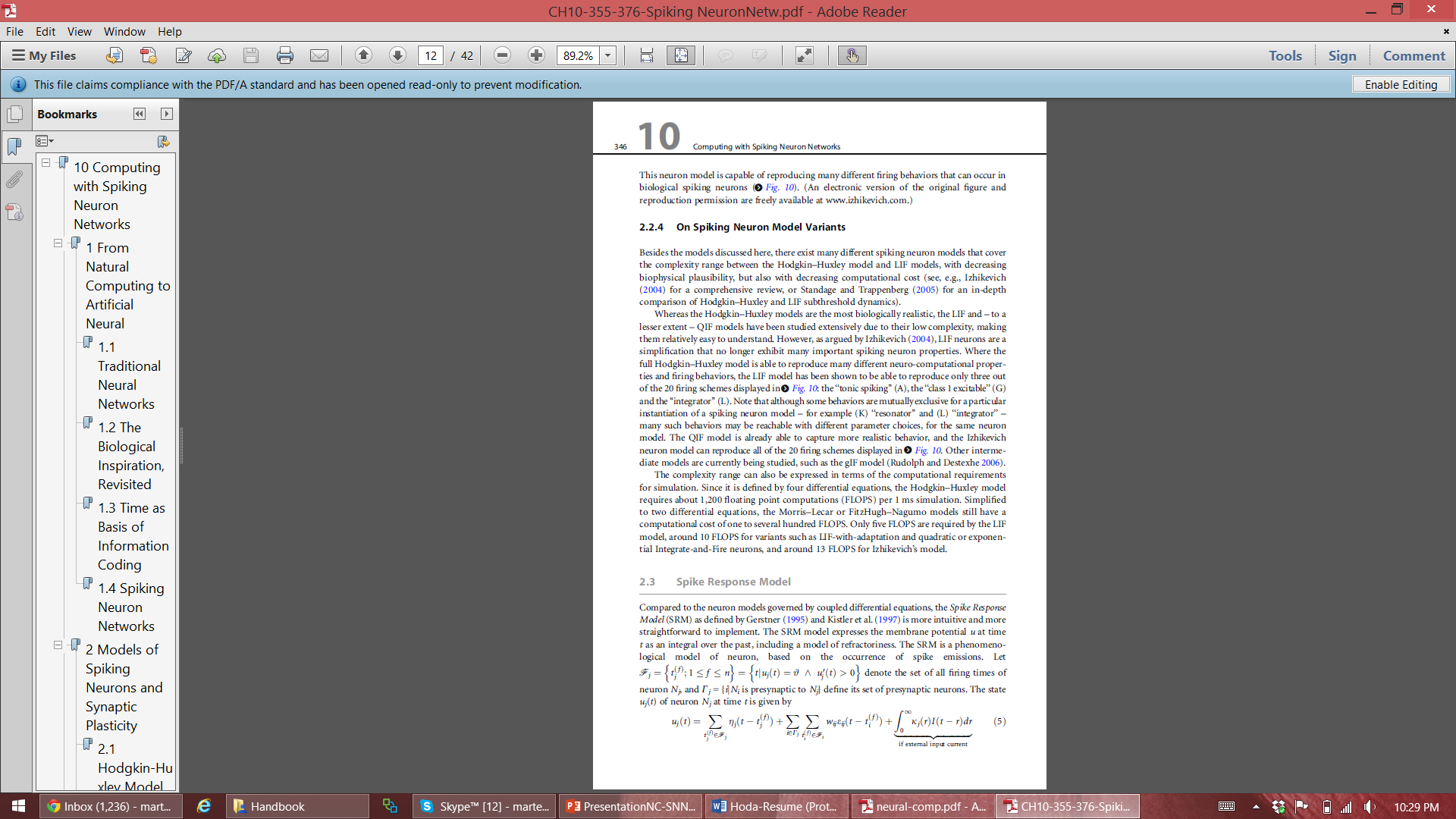 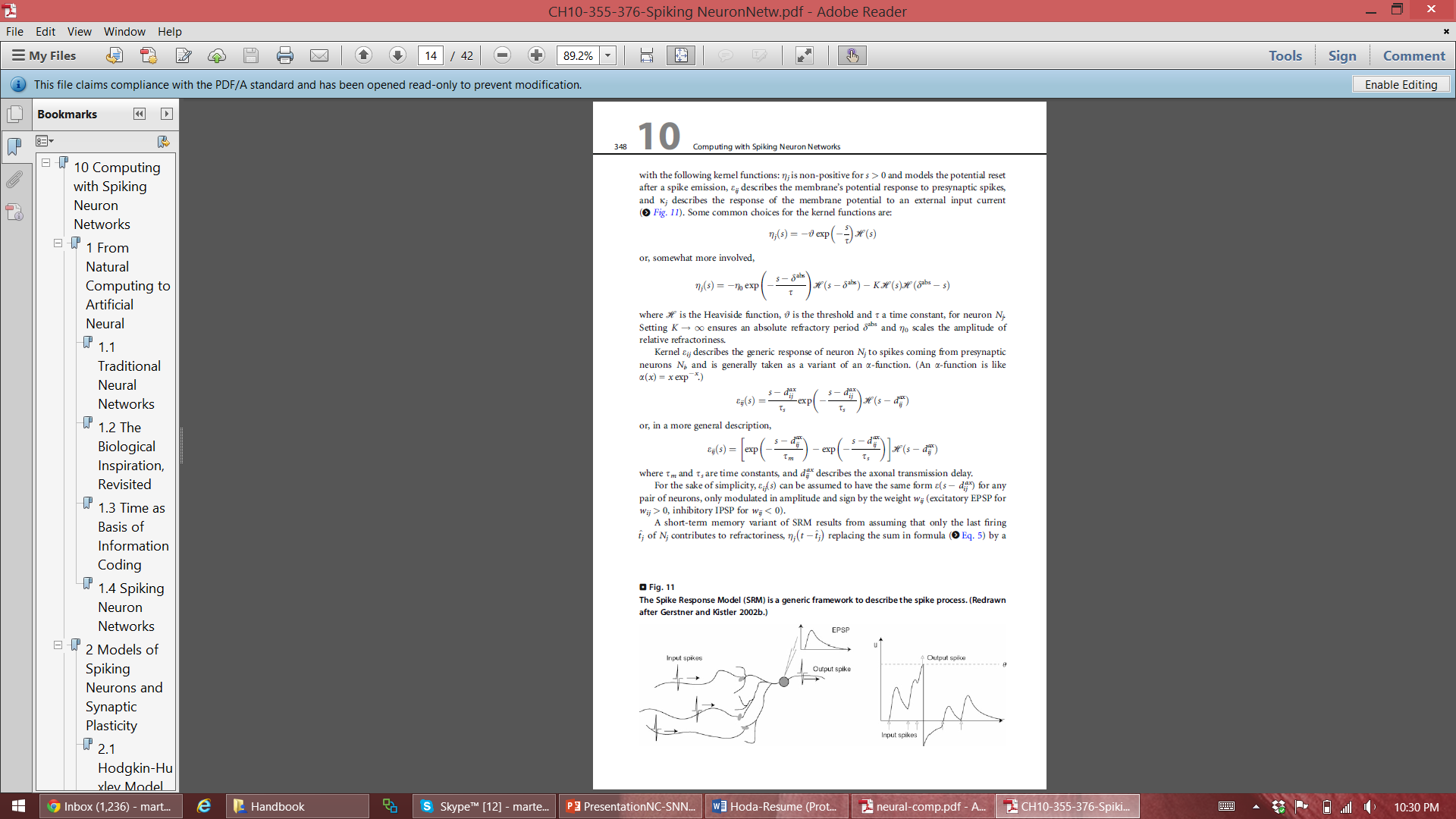 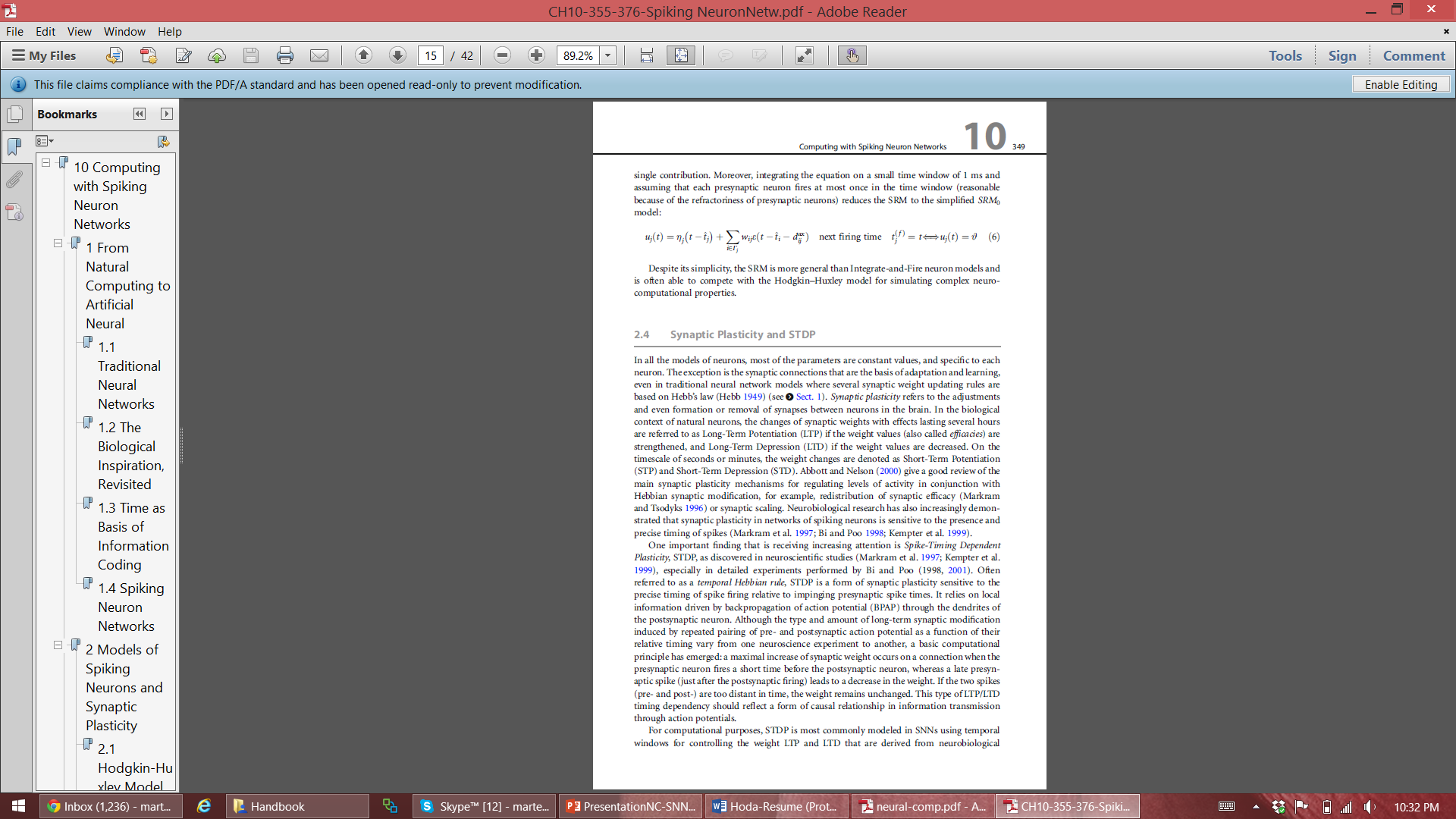 Supervised learning: teach network explicitly to perform task (e.g. gradient descent algorithm)

Unsupervised learning: learn interesting features “on its own”
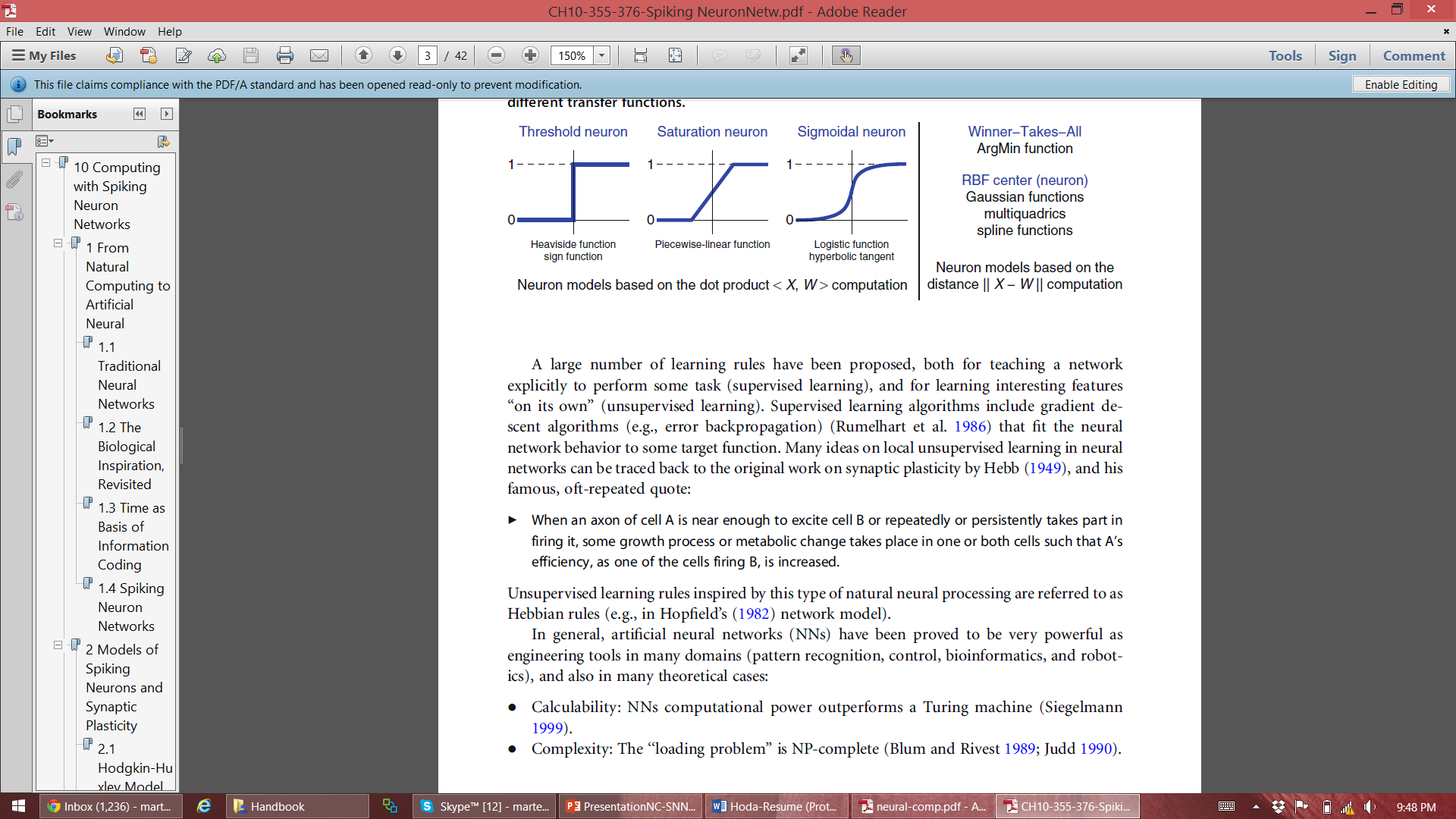 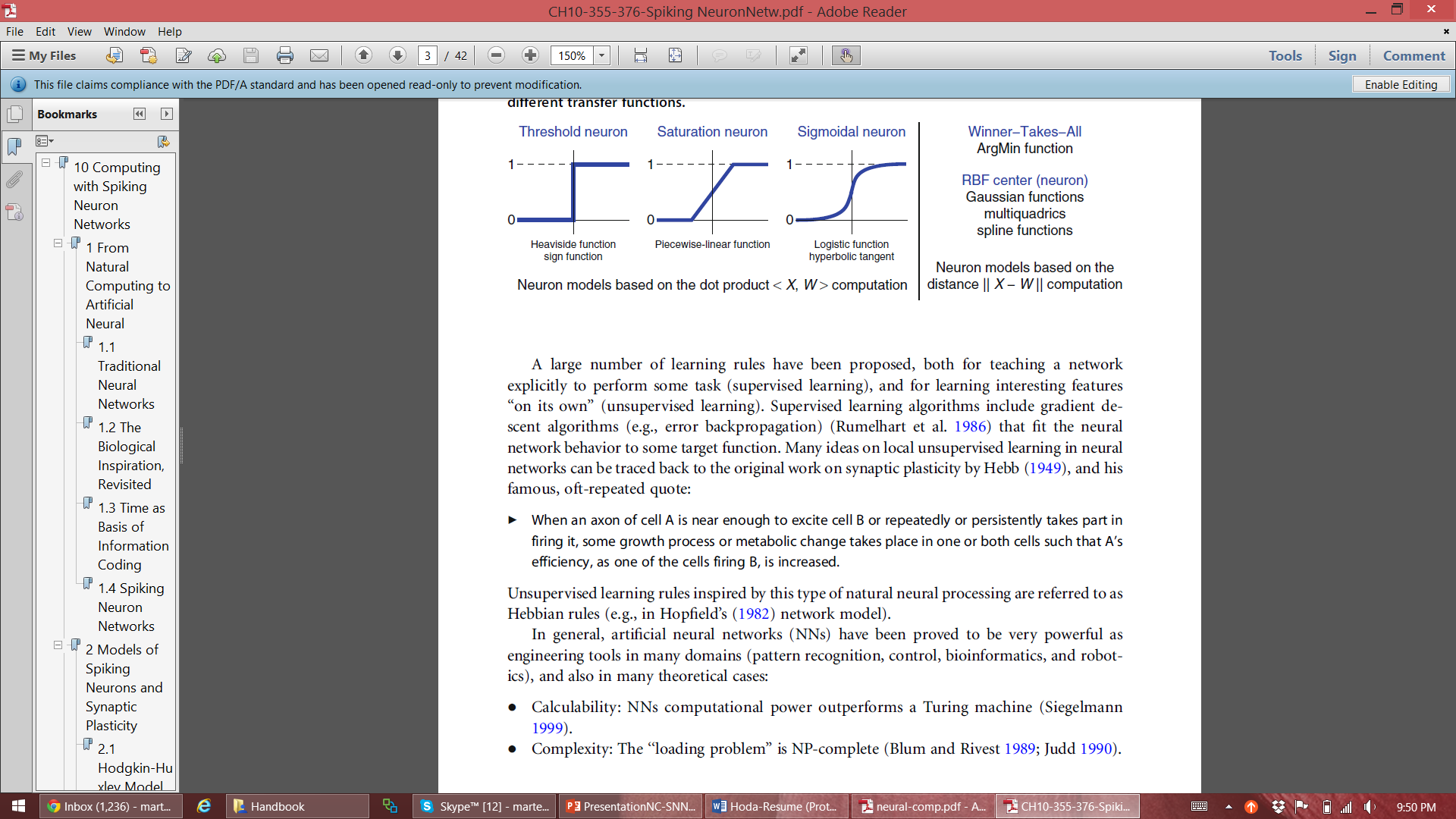 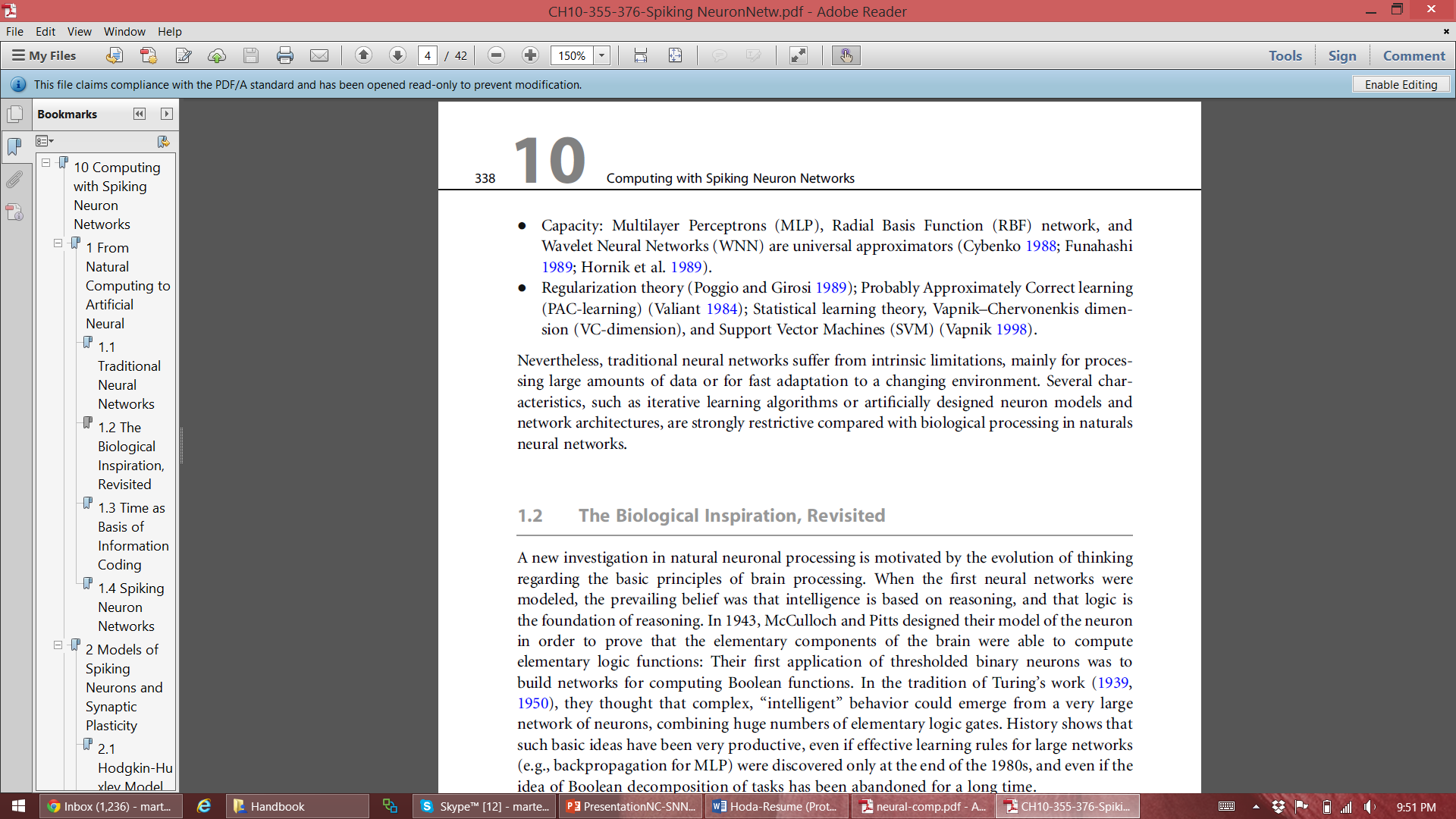 Deep learning from 2006 onwards! Outperforms SVMs!!
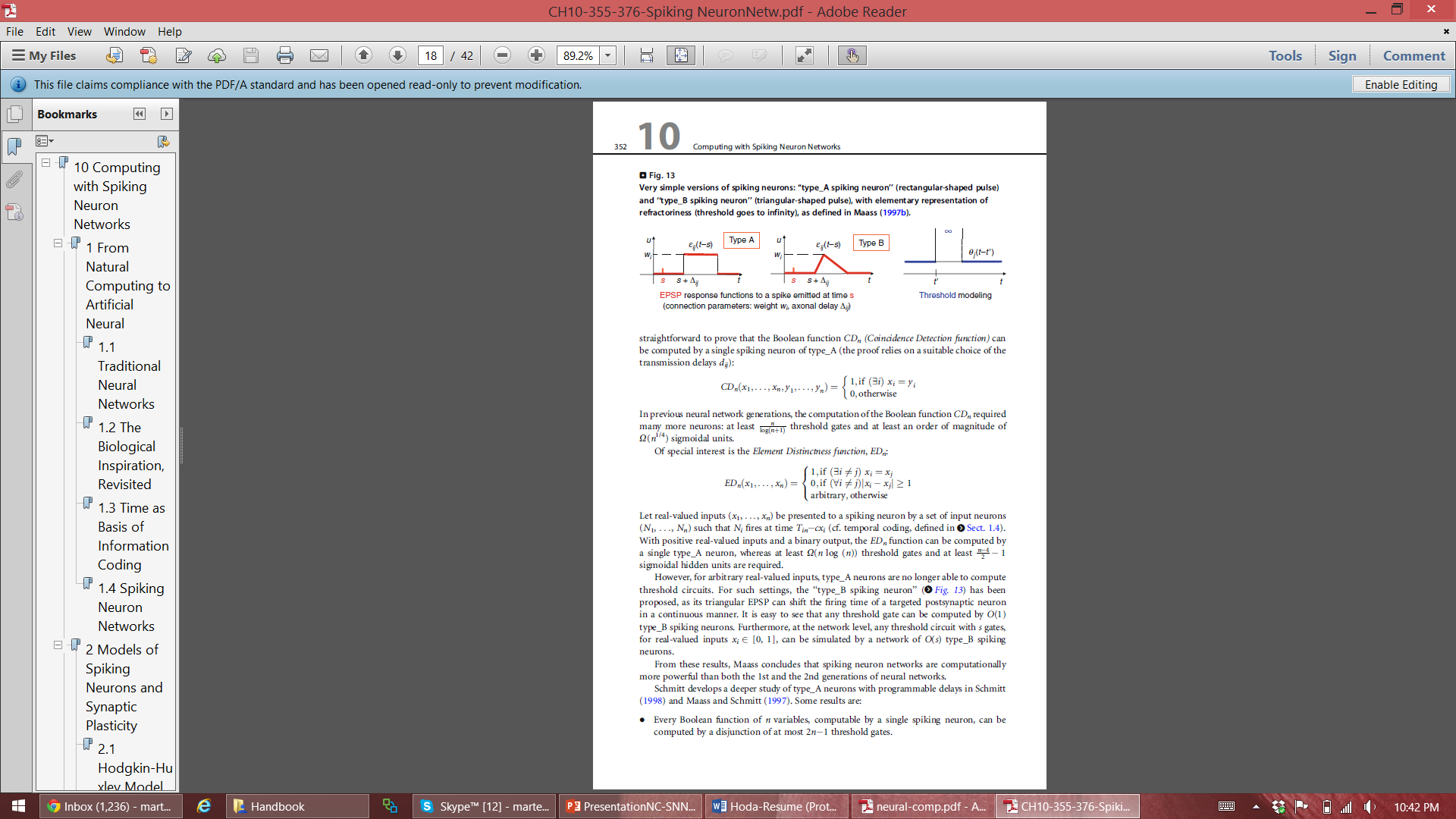 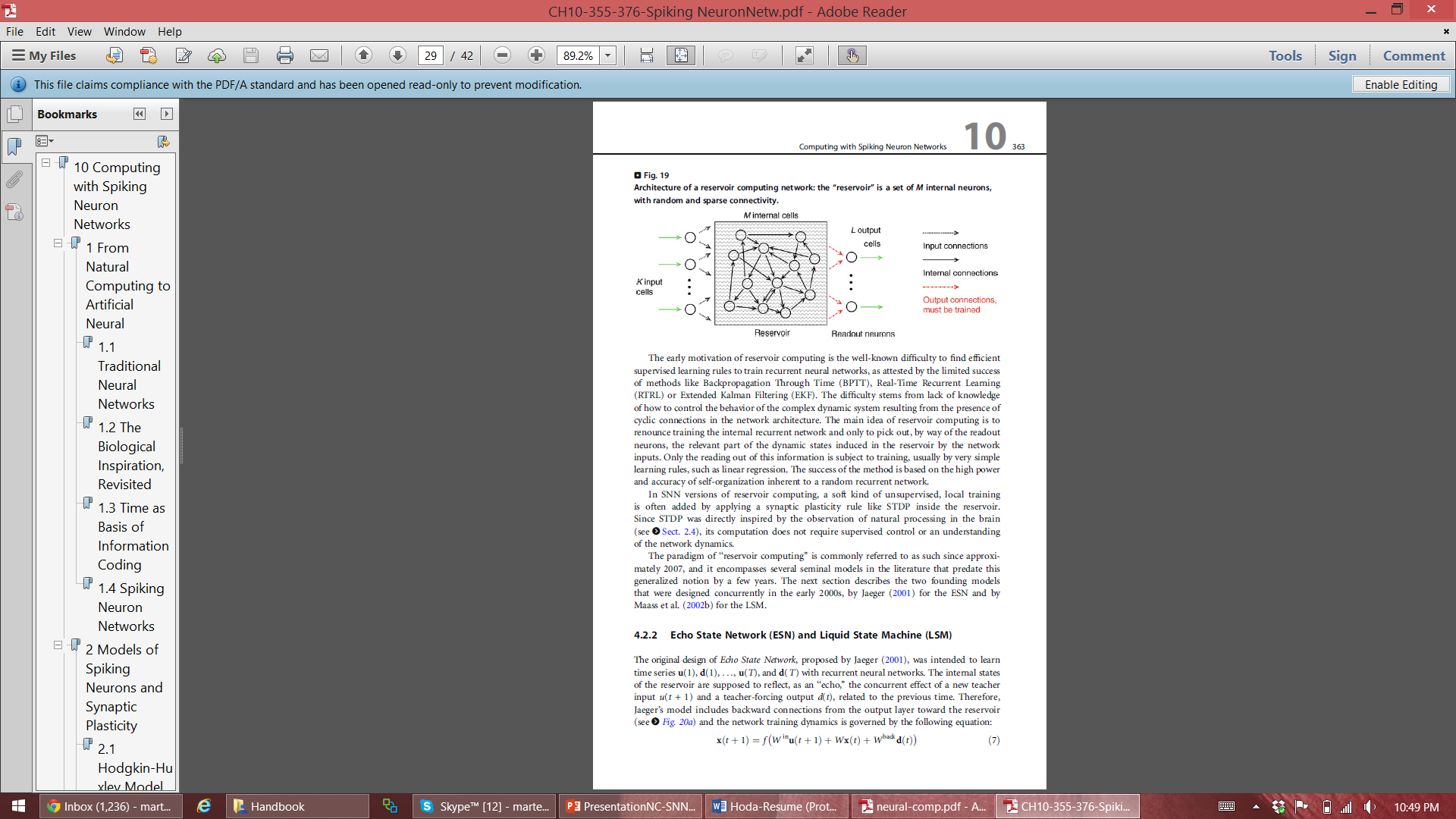 Reservoir computing, SVM, other stuff presented in chapter seems to be overshadowed by deep learning
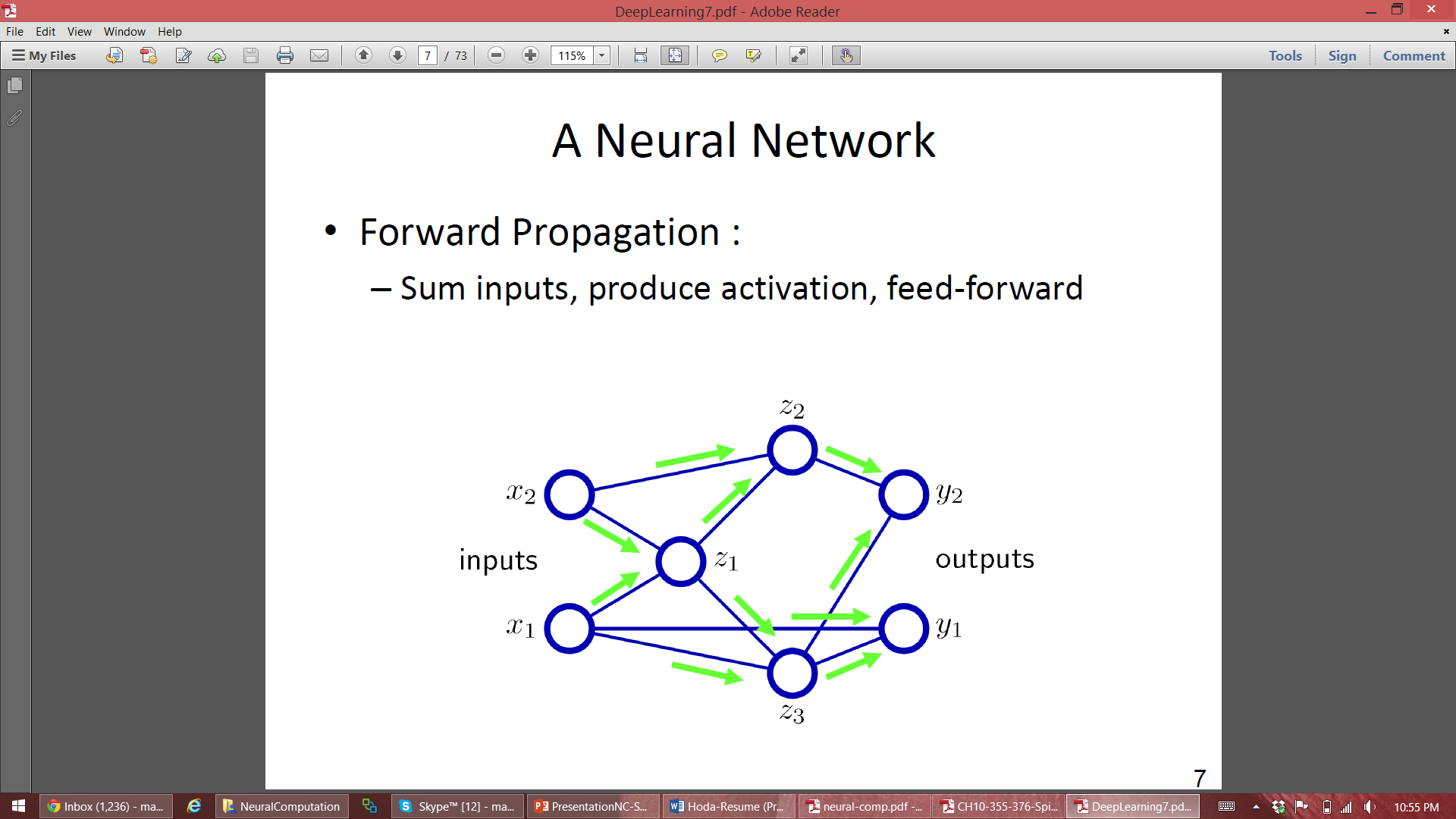 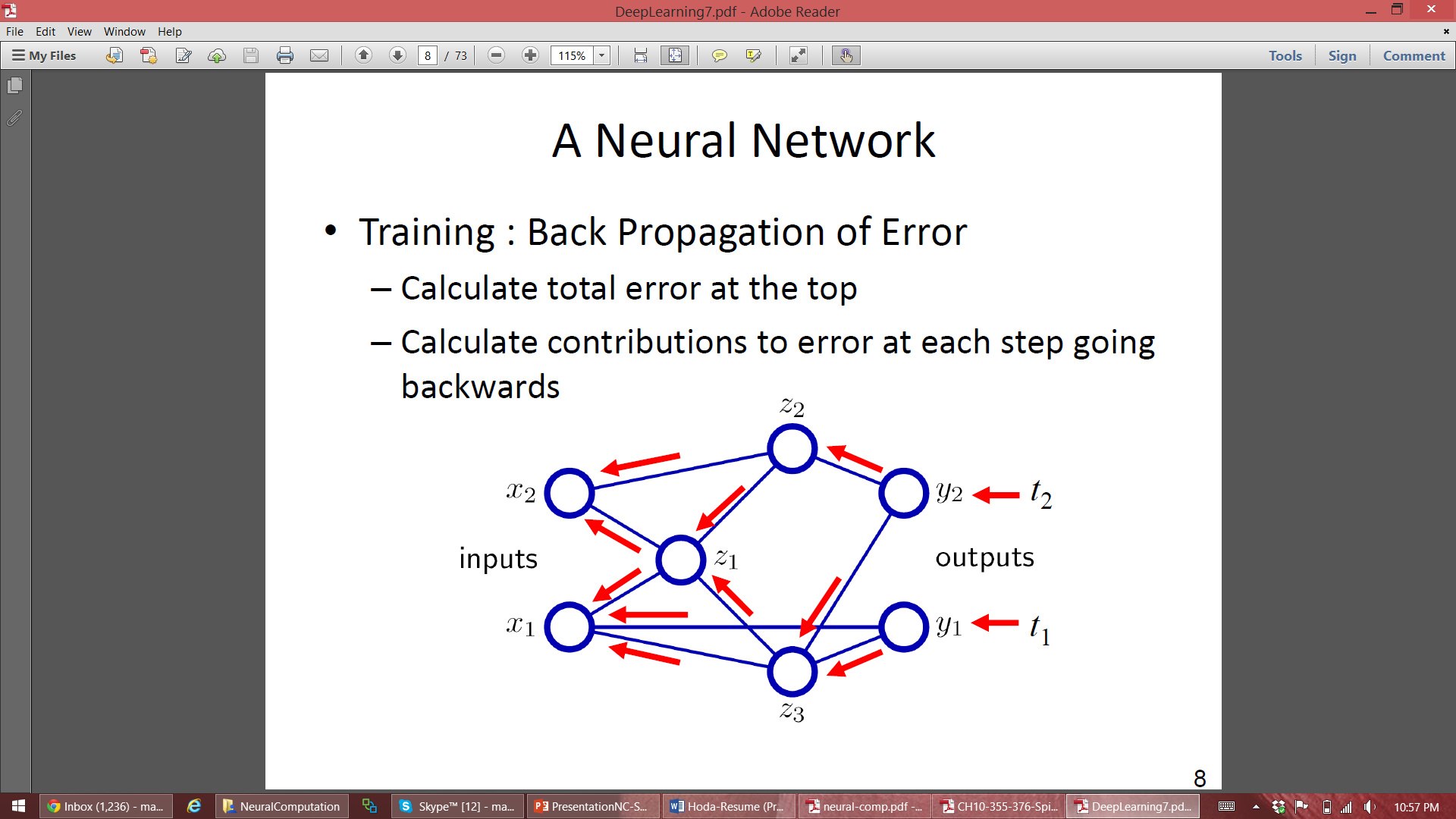 Restricted Boltzmann Machines(Smolensky ,1986, called them “harmoniums”)
We restrict the connectivity to make learning easier.
Only one layer of hidden units.
We will deal with more layers later
No connections between hidden units.
In an RBM, the hidden units are conditionally independent given the visible states.  
So we can quickly get an unbiased sample from the posterior distribution when given a data-vector.
This is a big advantage over directed belief nets
hidden
j
i
visible
(Deep Belief Network)
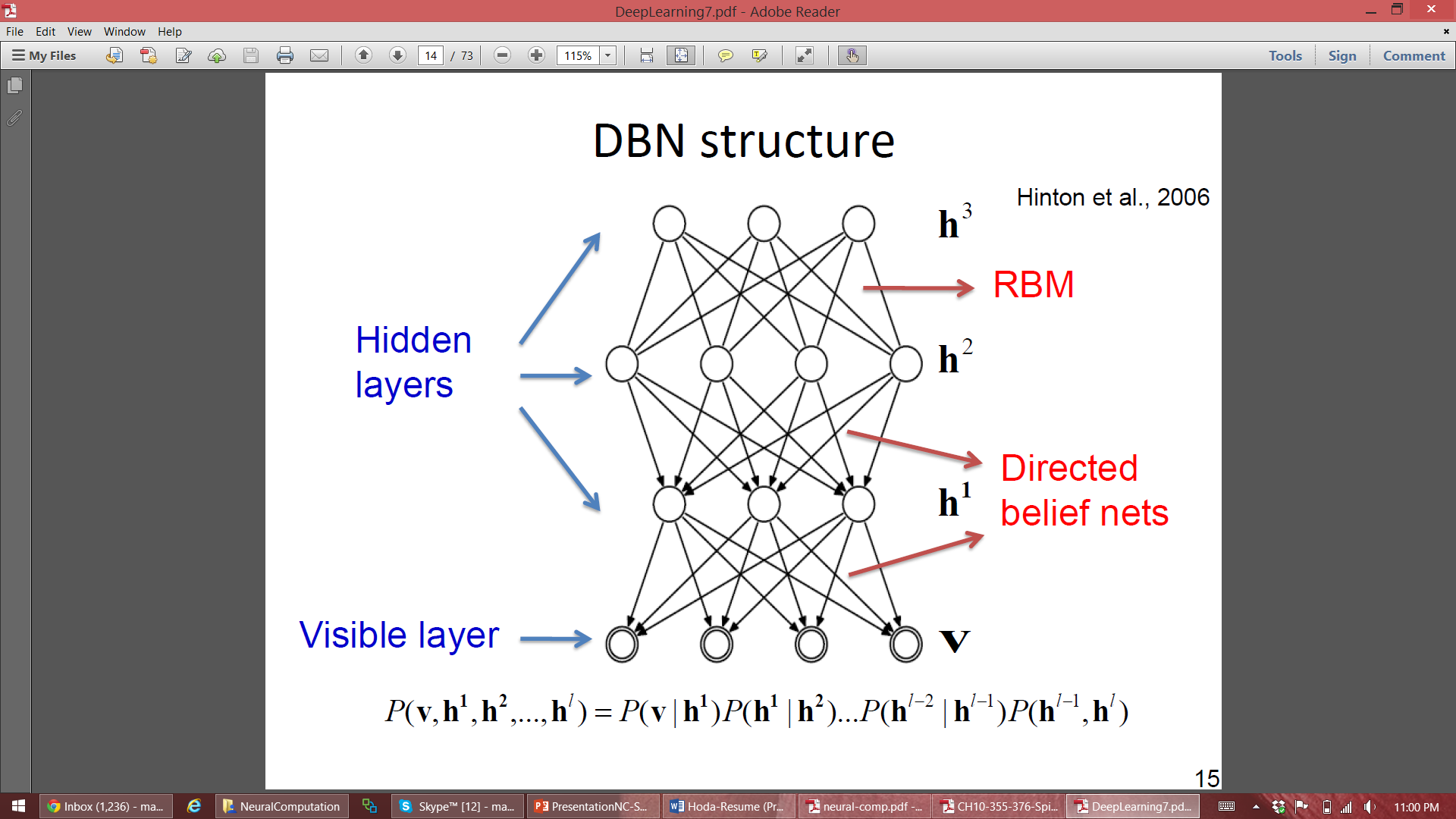 (Restricted Boltzman Machine)
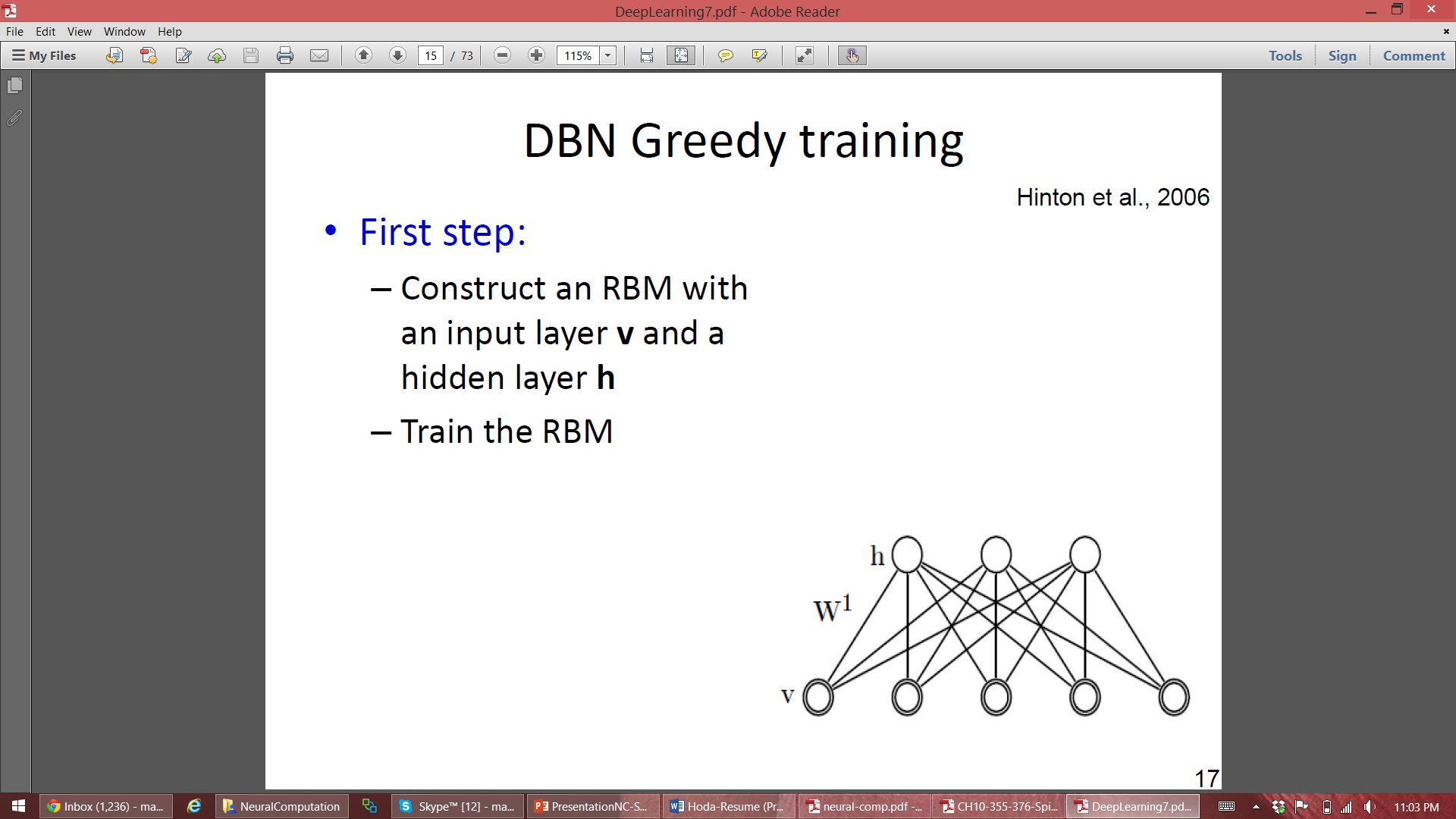 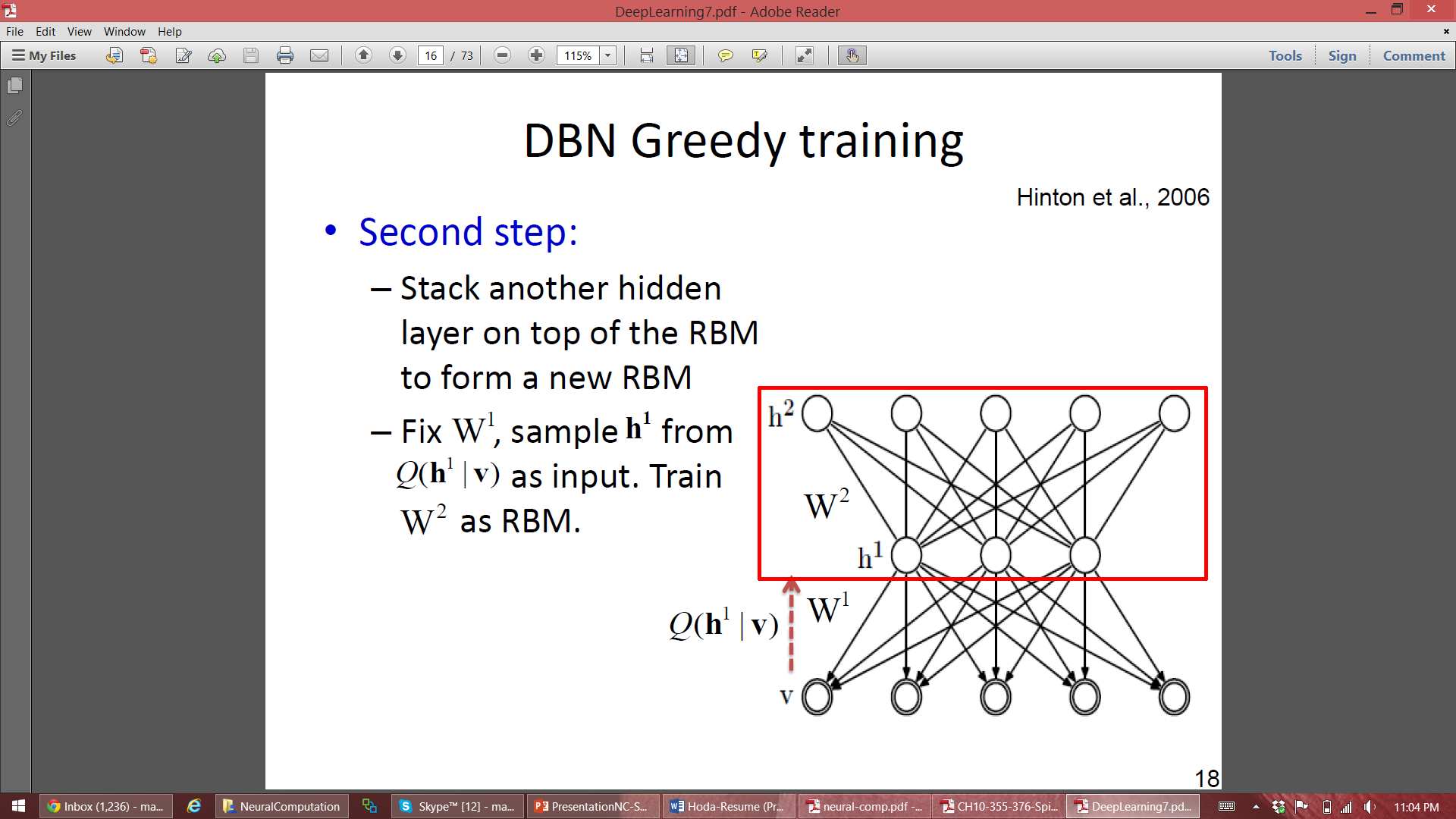 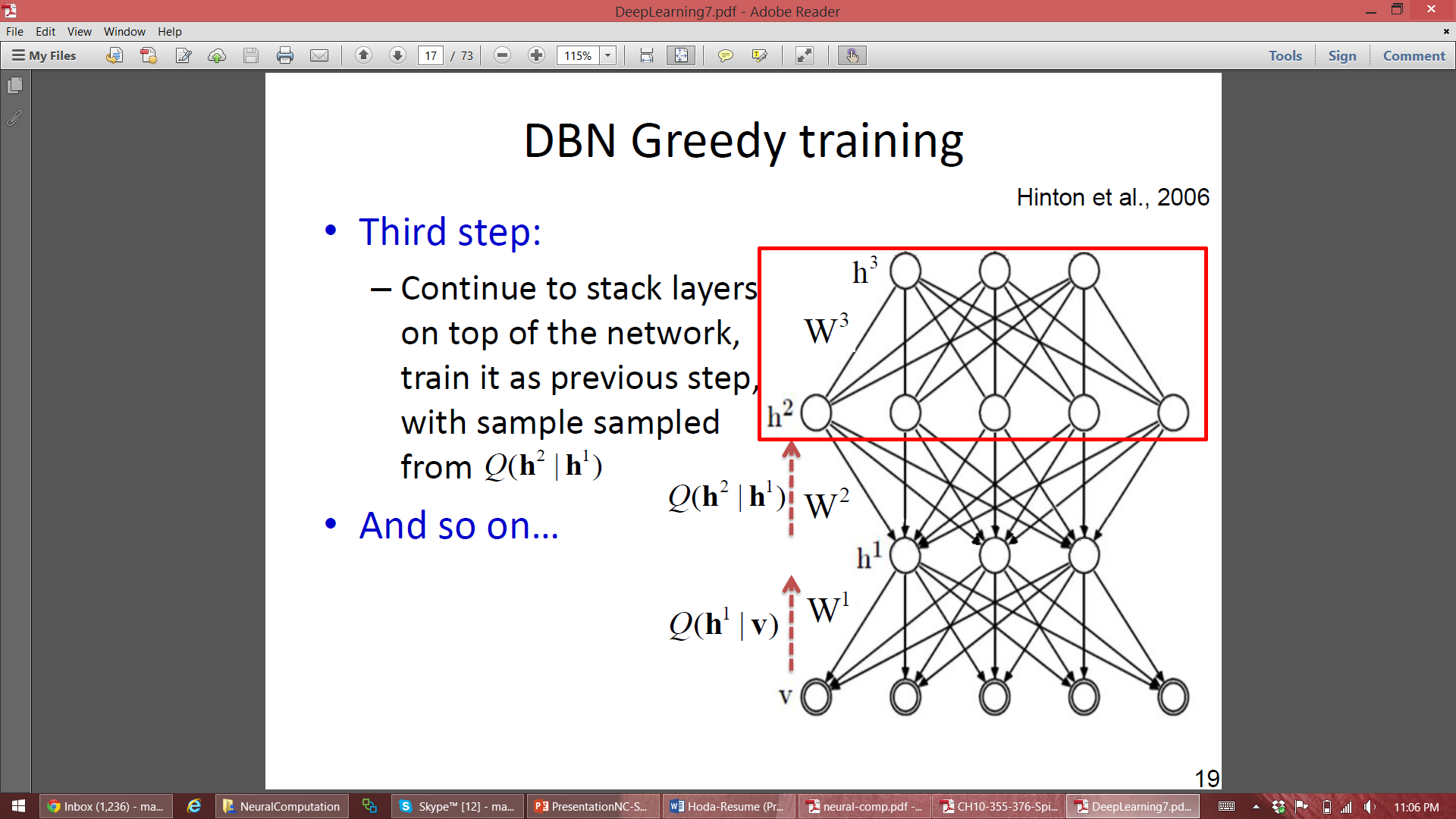 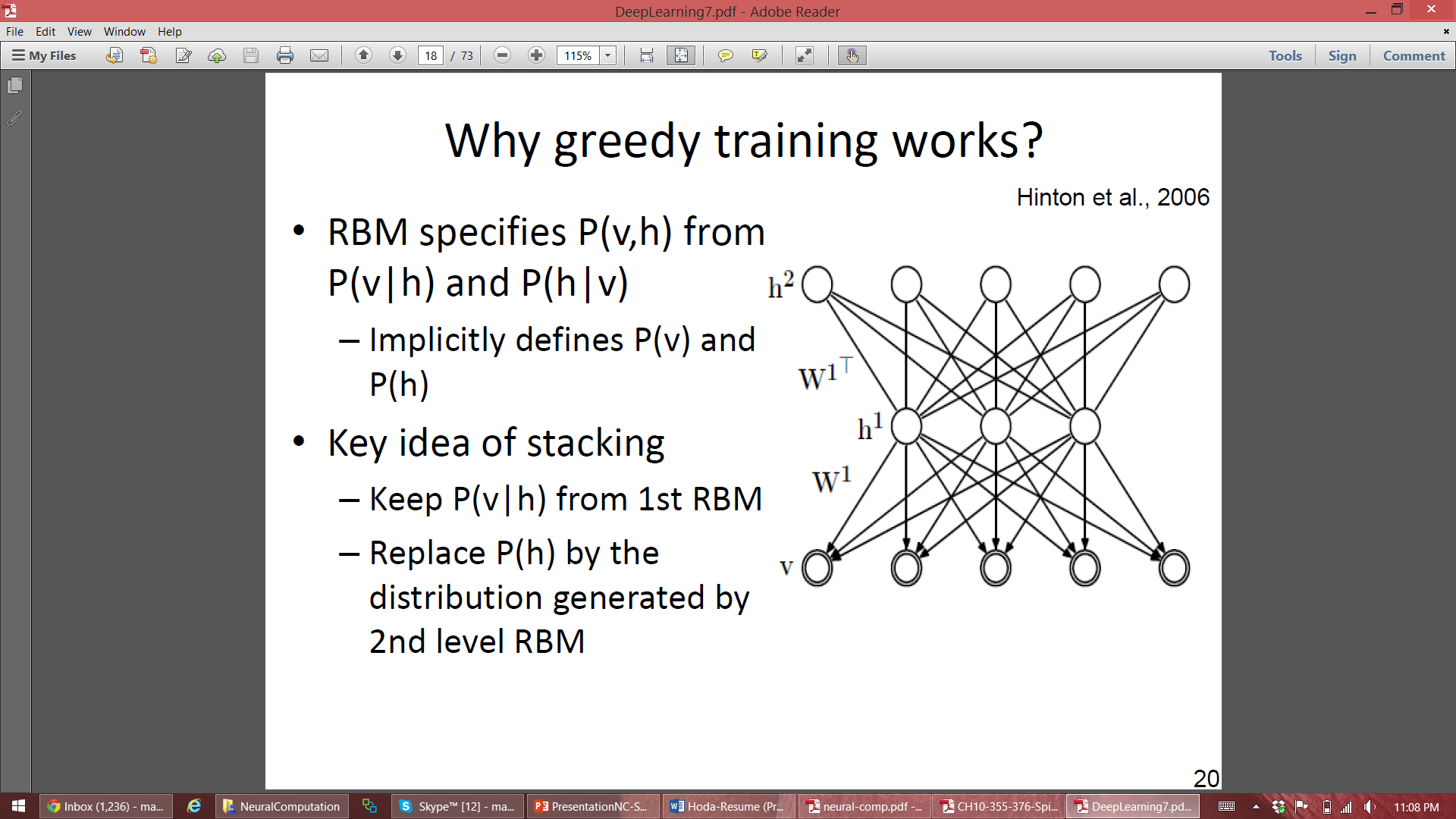 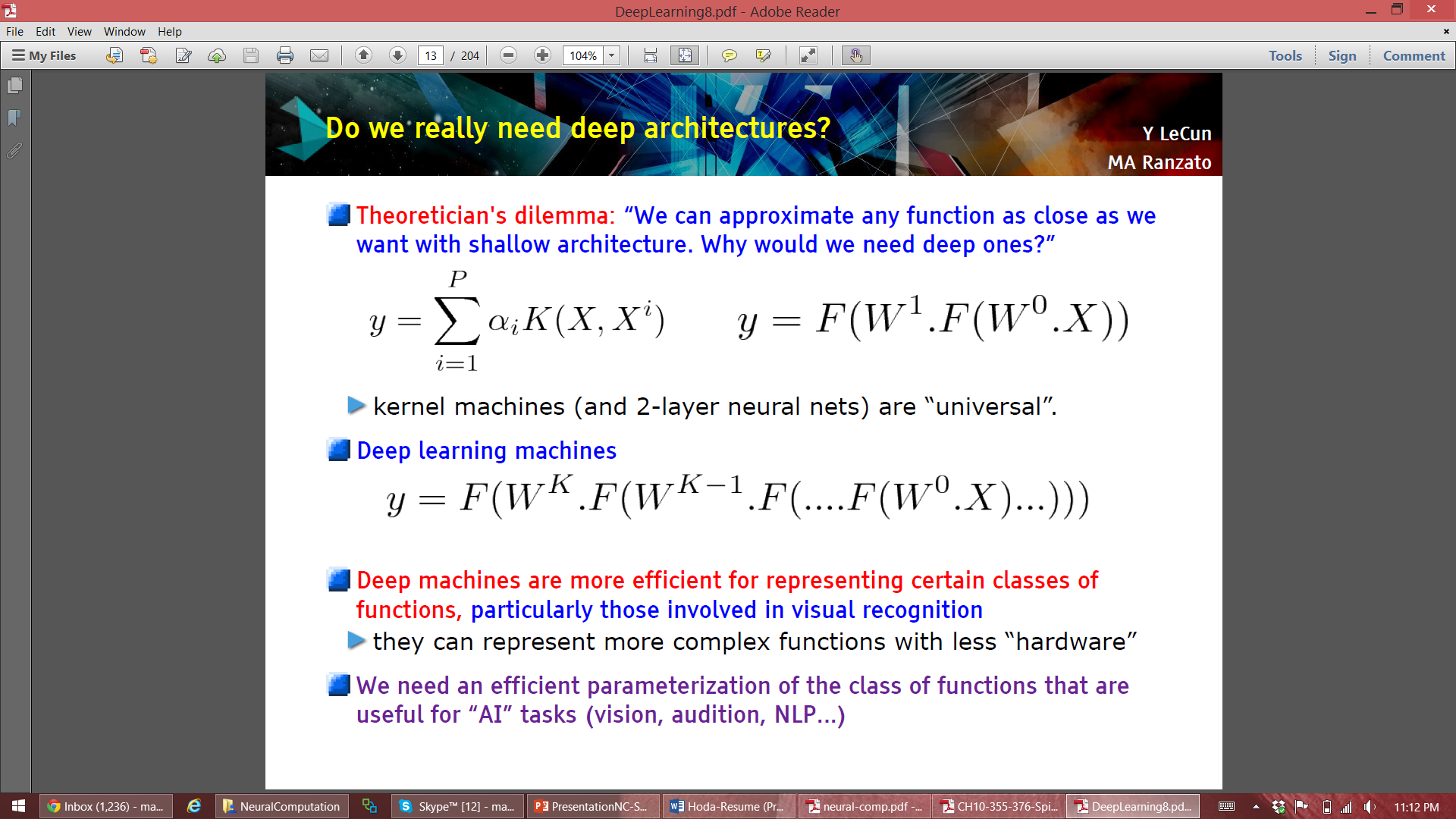 Principles:

Neuron model: sigmodial seems good enough
Topology: a flat 2D layer with a small vertical (deep) third dimension (as in our brains)
Neurons should be capable of adjusting their weighing factors (a form of plasticity)
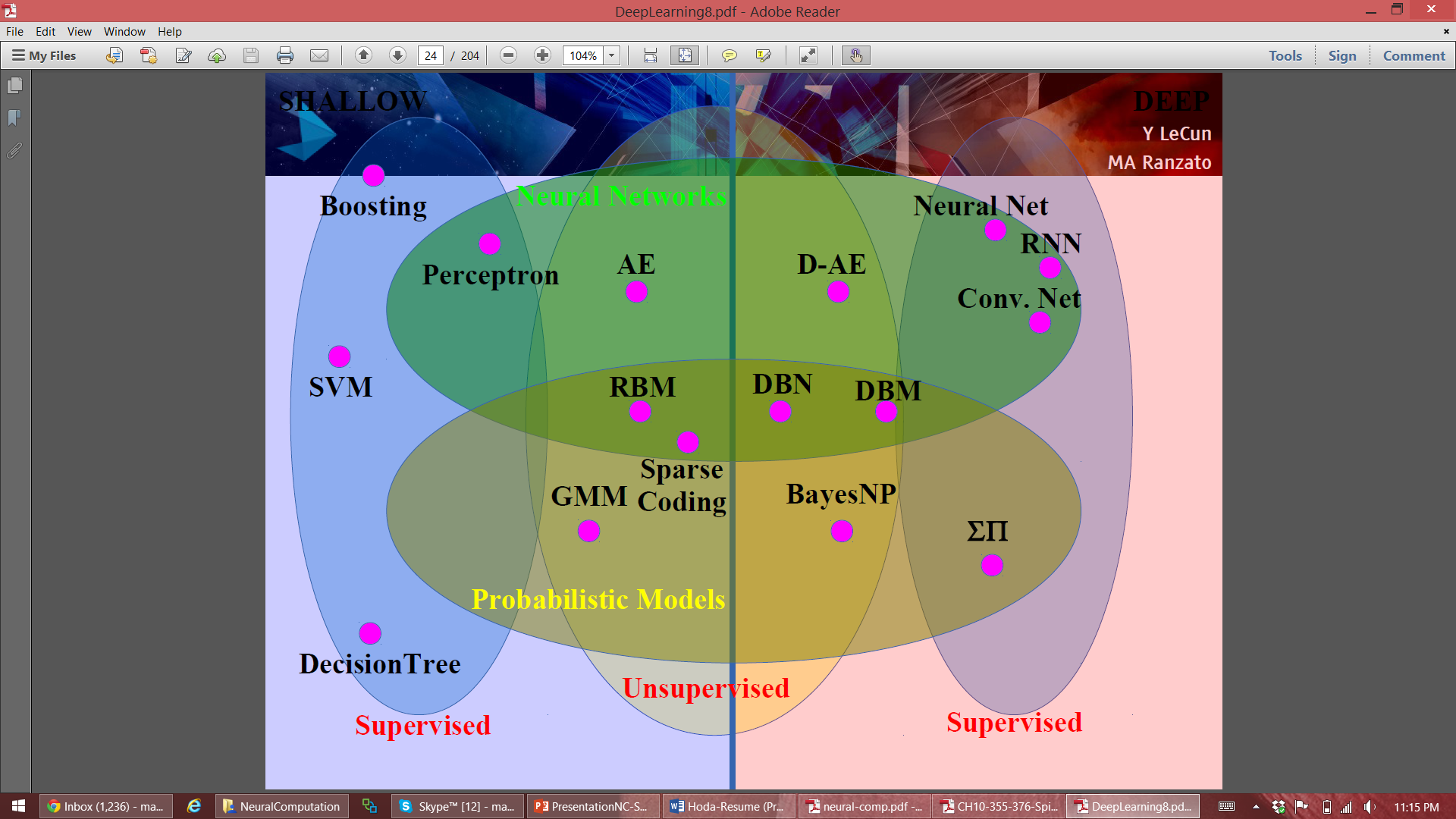